FLIPPED CLASSROOM
Information Literacy Sessions with Classroom Partners
Partnerships Between Faculty & Students
Lectures are not necessarily conducive to “the sort of partnership between students and instructor that the best learning experiences have.”  
 - TALBERT, 2014
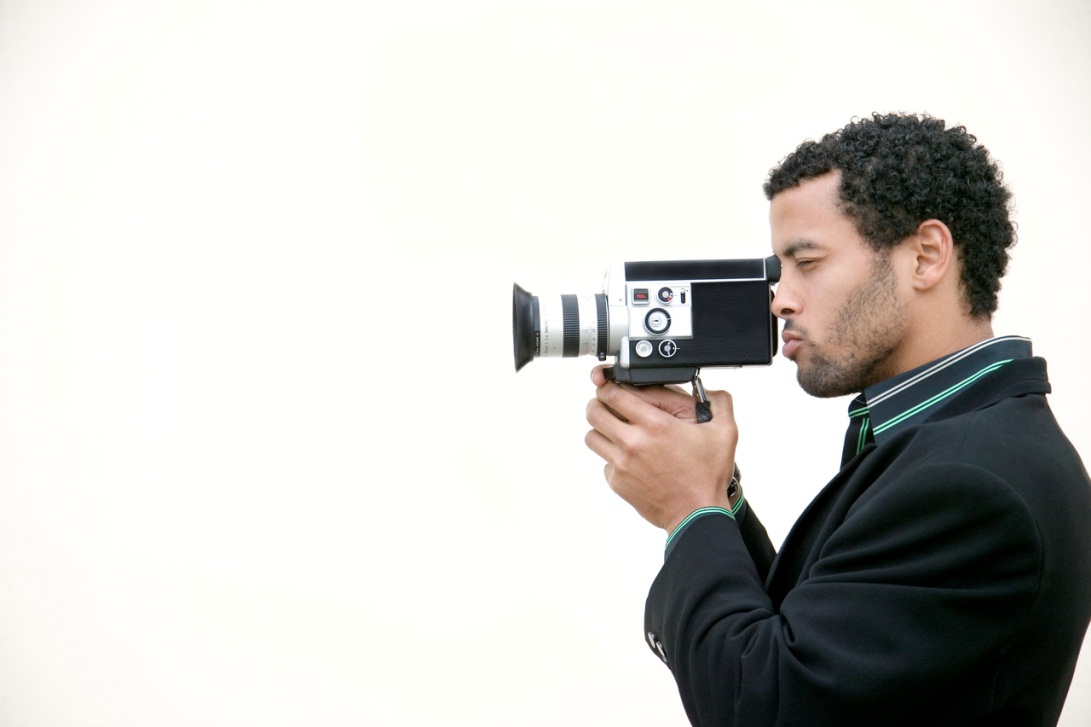 What is It?       How Does It Work?
The Flipped Classroom is a pedagogical model in which the typical lecture and homework elements of a course are reversed.
Copyright 2012 EDUCASE. This work is licensed under a Creative Commons Attribution-Non-Commerical-NoDerivs 3.0 License.  http://creativecommons.org/licenses/by-nc-nd/3.0/
A growing number of higher education individual faculty have begun using the flipped model in their courses
Flipped Learning in Higher Ed
Who’s Doing It?
Copyright 2012 EDUCASE. This work is licensed under a Creative Commons Attribution-Non-Commerical-NoDerivs 3.0 License.  http://creativecommons.org/licenses/by-nc-nd/3.0/   Clipart Copyright 2010 Microsoft.com
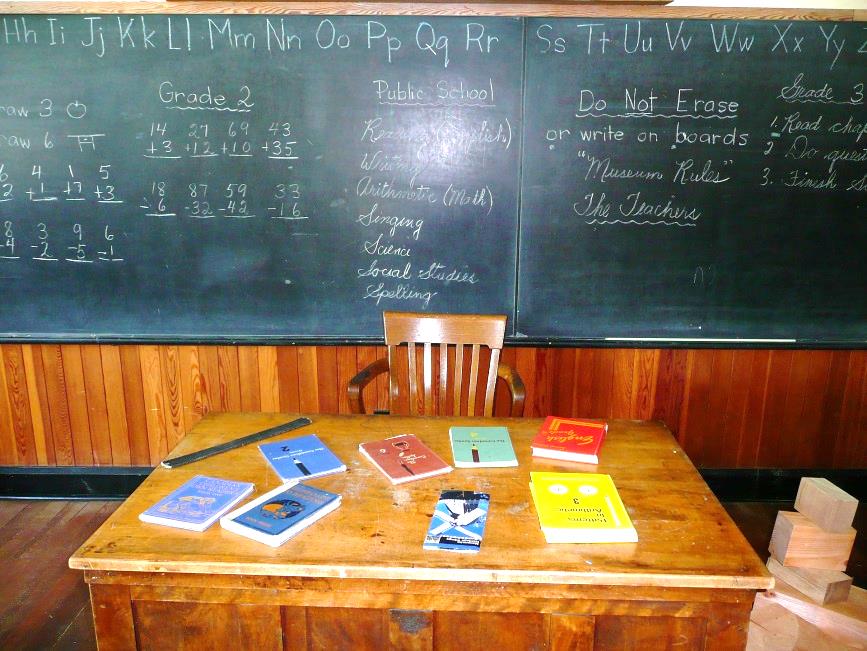 What’s the Value of Flipping a Classroom?
“The value of a flipped class is in the repurposing of class time into a workshop where students can inquire about lecture content, test their skills in applying knowledge, and interact with one another in hands-on-activities.”
- EDUCAUSE
Spring Semester 2014
Flipped Library Orientations
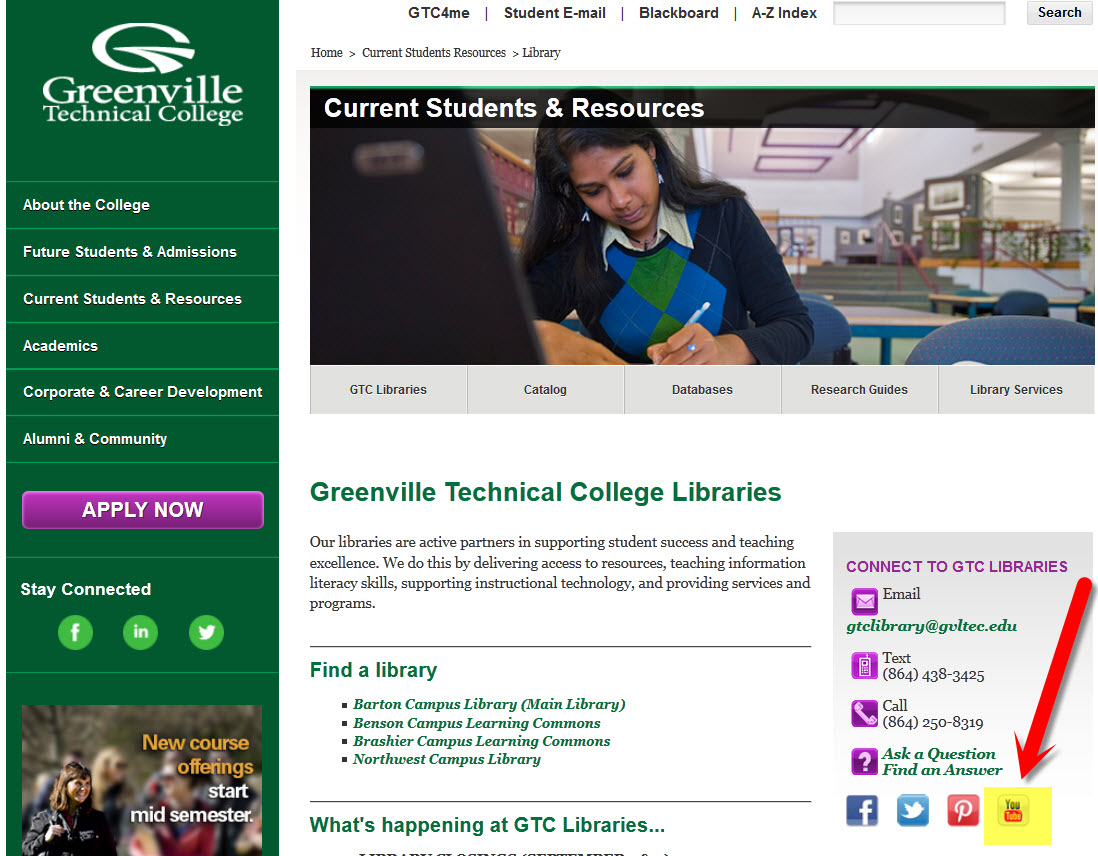 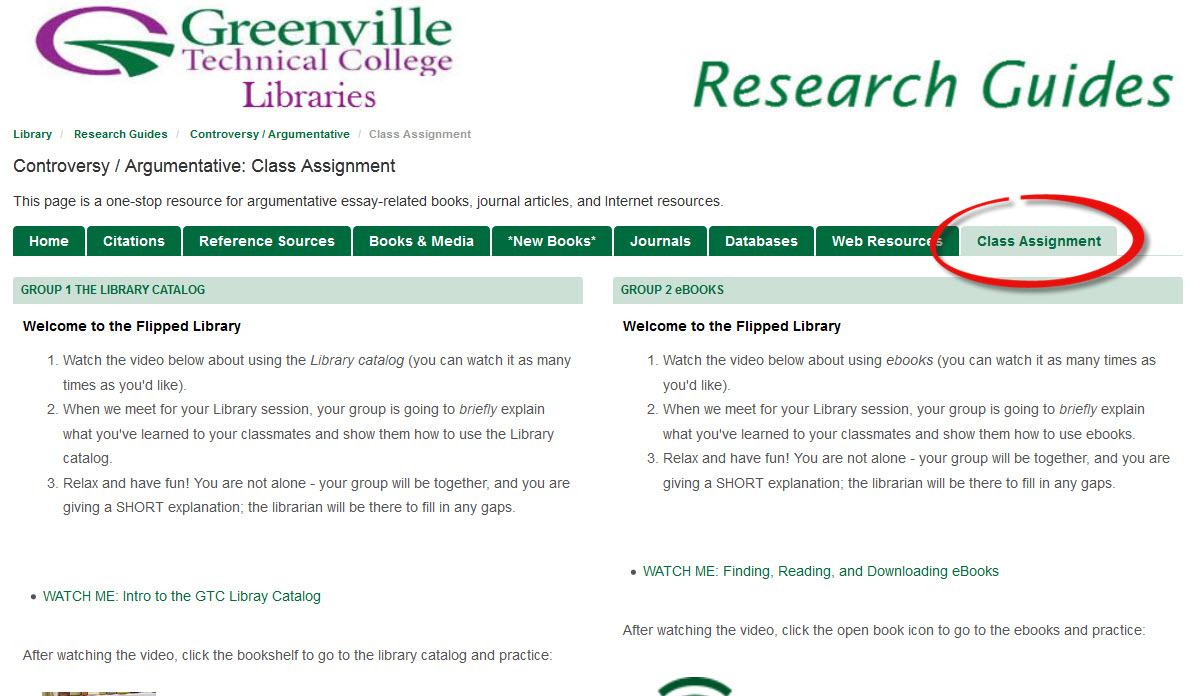 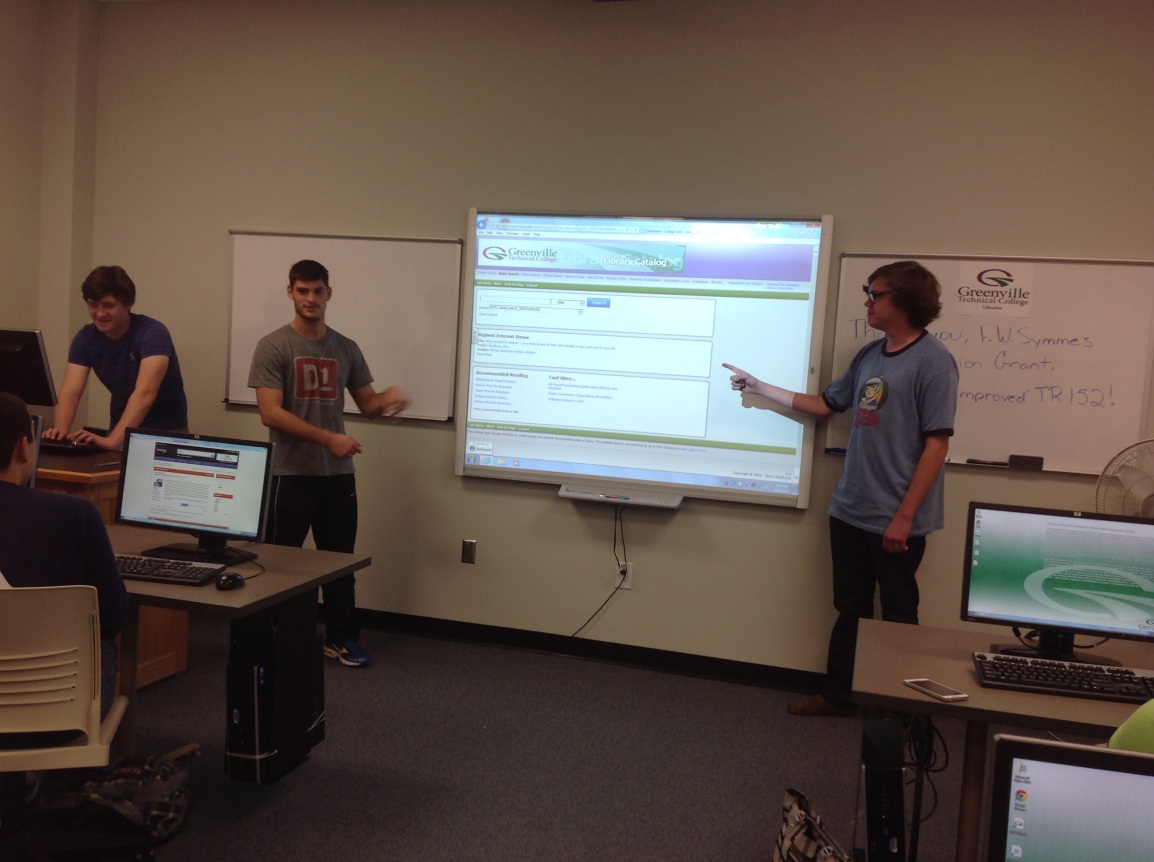 The Good, the Bad, and the PowerPoint
http://libguides.gvltec.edu/flipped
www.gvltec.edu/library
Off-campus database password: helpful
Mock-Flip
Interaction That Enhances Learning
“There is interaction between the coach [instructor] and the player [student], between different players, and between different groups of players.  And through that interaction, questions get answered, others get raised – and things get learned”
  - TALBERT, 2014
Questions?
Carole Williams, Information Literacy Librarian
carole.williams@gvltec.edu

Michelle A. Rubino, Online & Information Literacy Librarian
michelle.rubino@gvltec.edu
Flipping Articles & Resources
"7 Things You Should Read About Flipped Classrooms." EDUCAUSE.edu. Web. 30 Apr. 2014. https://net.educause.edu/ir/library/pdf/ELIR1302.pdf 
Benjes-Small, and Katelyn Tucker. “Keeping Up With…Flipped Classrooms.” http://www.ala.org/acrl/shib_login/?q=publications/keeping_up_with/flipped_classrooms
Bergmann, Jon, et al. “The Flipped Class: What It Is and What It Is Not.” http://www.thedailyriff.com/articles/the-flipped-class-conversation-689.php
Bishop, Jacob Lowell, and Dr. Matthew A. Verleger. “The Flipped Classroom: A Survey of the Research.” 120th ASEE Annual Conference & Exposition, June 23-26, 2013, Atlanta. n.p., n.d. Web. http://www.studiesuccesho.nl/wp-content/uploads/2014/04/flipped-classroom-artikel.pdf
Brame, Cynthia J. "Flipping the Classroom." Center For Teaching RSS. Vanderbilt University Center for Teaching, n.d. Web. 30 Apr. 2014. http://cft.vanderbilt.edu/guides-sub-pages/flipping-the-classroom/ 
Bruff, Derek. "The Flipped Classroom FAQ." CIRTL Network. N.p., 15 Sept. 2012. Web. 30 Apr. 2014. http://www.cirtl.net/node/7788
Center for Instructional Technology, Duke University, “Flipping the Classroom” http://cit.duke.edu/get-ideas/teaching-strategies/flipping-the-classroom/
Flipped Learning Network: A professional learning community for teachers using screencasting in education.  http://flippedclassroom.org/ 

Flipping the Classroom Video: from Penn State University   http://youtu.be/26pxh_qMppE
 
Talbert, Robert. "Flipped learning skepticism: Is flipped learning just self-teaching?." Casting Out Nines. Chronicle of Higher Education. 28 Apr. 2014. Web. 30 Apr. 2014. http://chronicle.com/blognetwork/castingoutnines/2014/04/28/flipped-learning-skepticism-is-flipped-learning-just-self-teaching/?cid=at&utm_source=at&utm_medium=en

Teaching for Tomorrow Video: Flipped Learning http://youtu.be/4a7NbUIr_iQ

The Flipped Classroom FAQ. CIRTL Network Committed to advancing the teaching of STEM disciplines in higher education. http://www.cirtl.net/node/7788 

Yarbro, Jessica, et al. “Extension of a Review of Flipped Learning.”  
http://flippedlearning.org/cms/lib07/VA01923112/Centricity/Domain/41/Extension%20of%20FLipped%20Learning%20LIt%20Review%20June%202014.pdf